Clustering and randomness
This will be the subject of your next exercise involving real location data of objects
How to Interrogate this kind of Data?
There are regions of over density and understanding

Code to Count in boundaries!
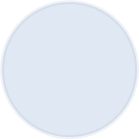 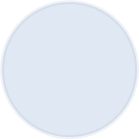 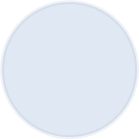 There is information in the Voids
Which side is randomly generated?
People Perceive Patterns easily in randomly generated data – need to test for this
Clustering
Event density that occurs on different spatial scales.
Is there a characteristic scale?
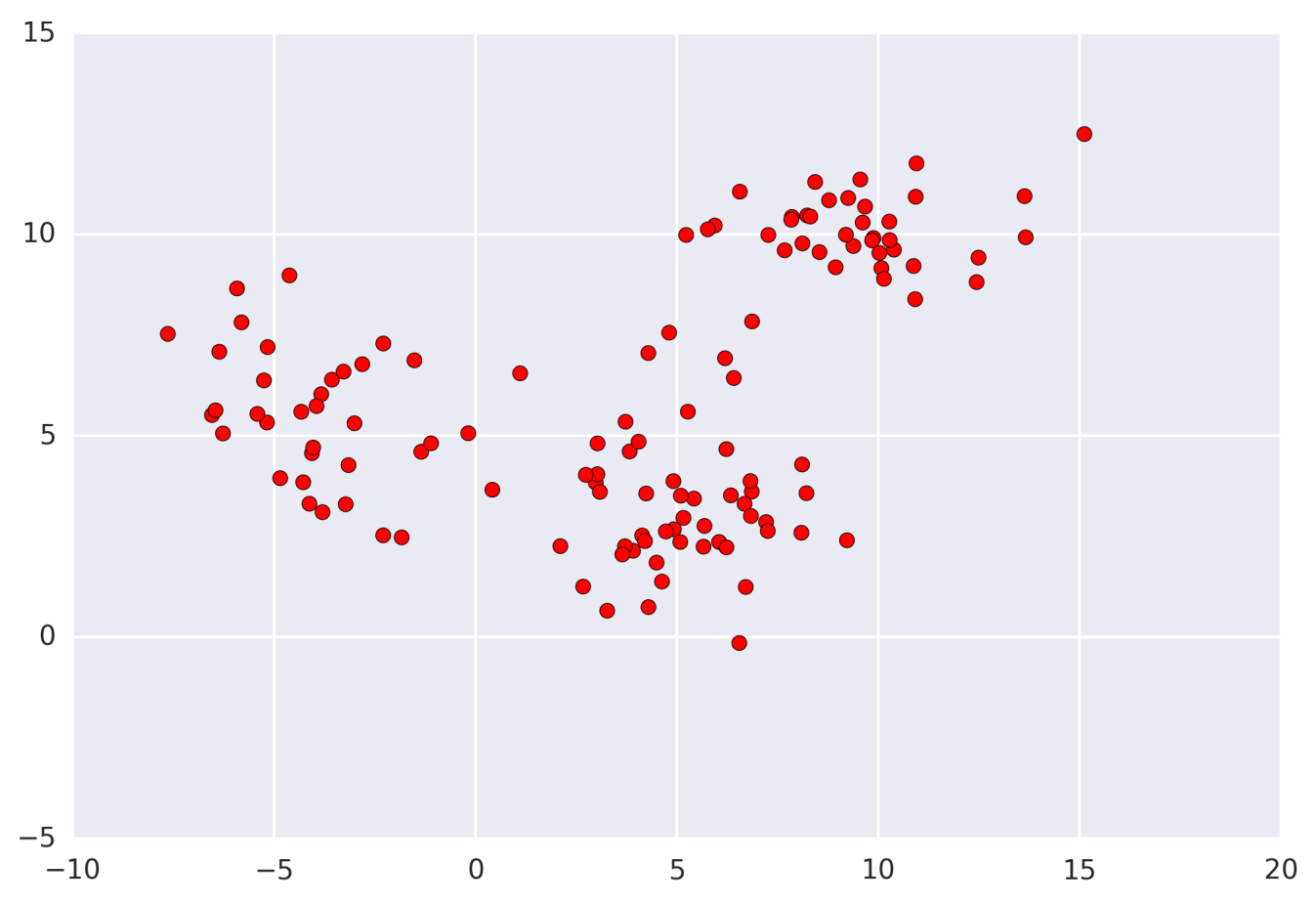 Often times clustering is hierarchical
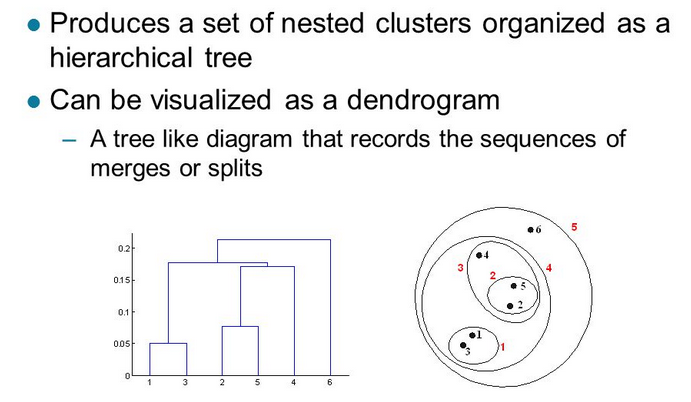 Algorithm dependent
Hierarchical clustering and sub clusters
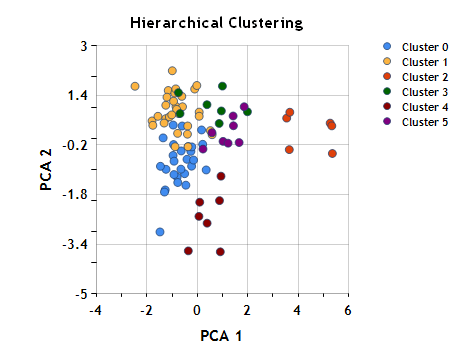 K-Means clustering (data mining)
Code Example
Game of Life Example
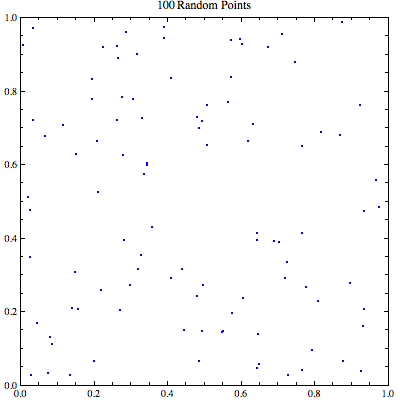 Keep track of the filaments with your eye
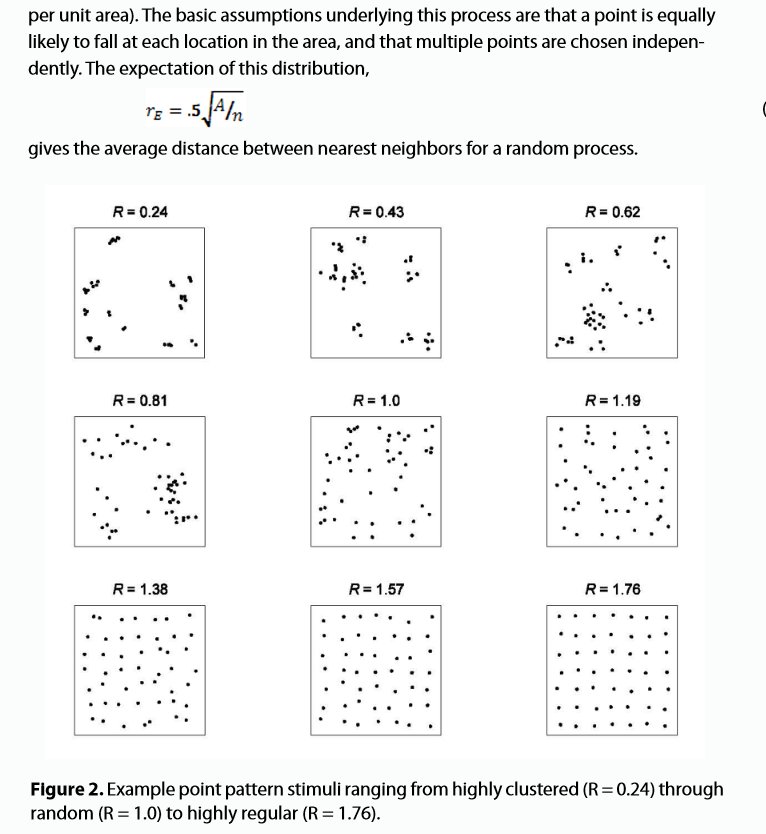 Sub-clustering – sub structure – expectation shapes …
Centroid Approach
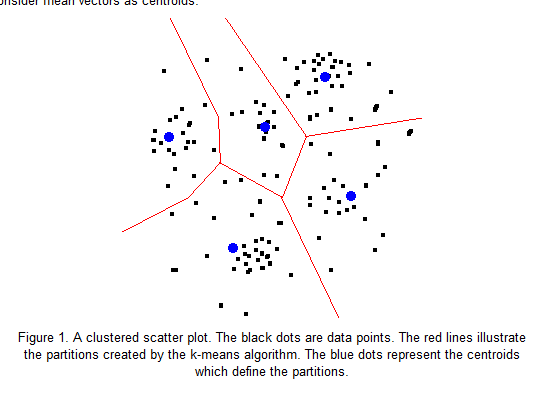 How do you find the centroid?
Grids and Poisson
Bombs Per Grid
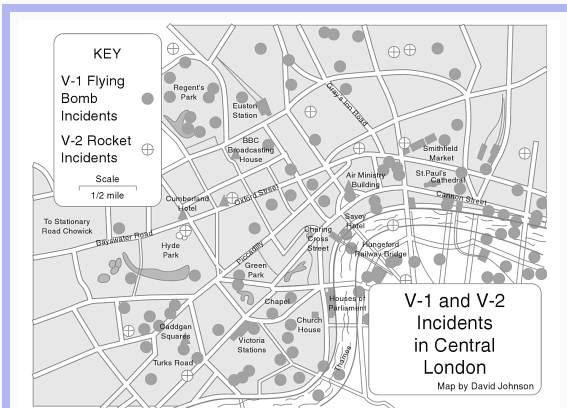 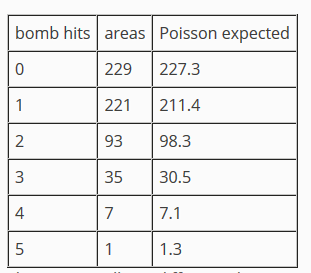 Some Links
http://www.seas.upenn.edu/~ese502/NOTEBOOK/Part_I/3_Testing_Spatial_Randomness.pdf
http://www.colorado.edu/geography/class_homepages/geog_4023_s11/Lecture12_PointPat1.pdf
https://web.stanford.edu/class/cs345a/slides/12-clustering.pdf